Mötesledning
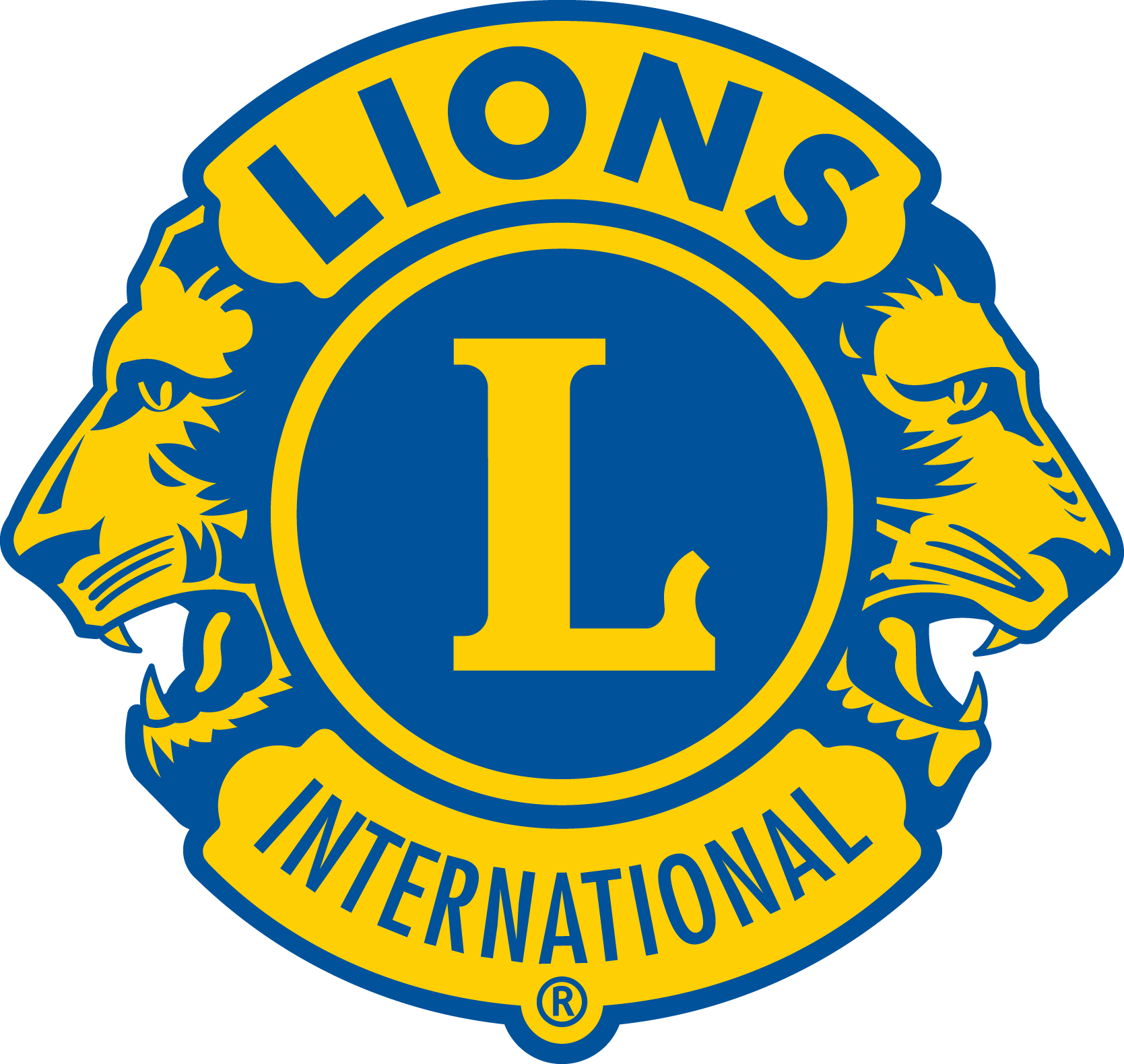 Utbildning för andra vice distriktsguvernör
0
Den här månadens möte kommer att vara precis som förra månadens, men med väldigt många fler problem.
Källa: Cartoonstock.com
1
Mötesledning och andra vice distrikts-guvernören
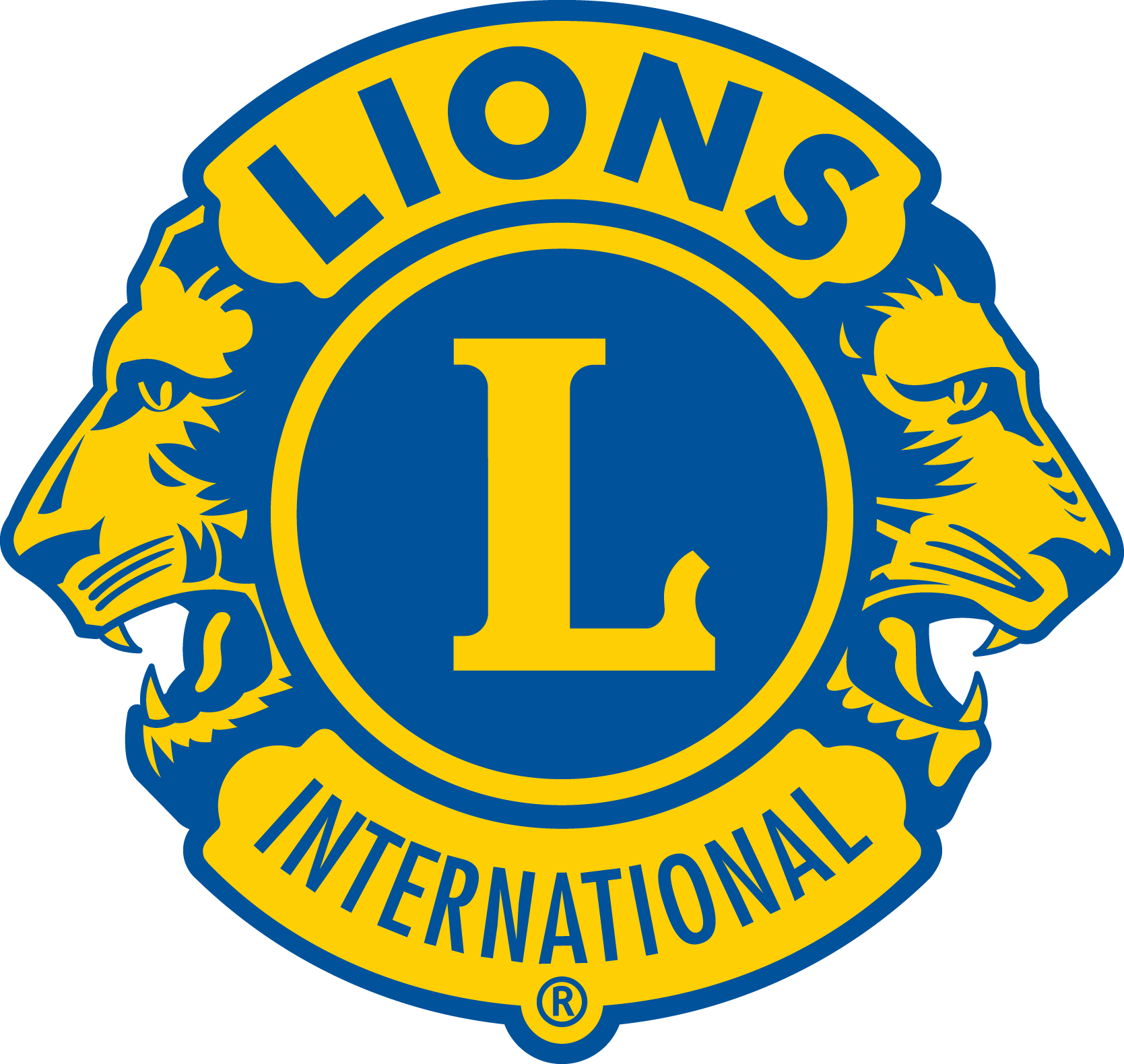 2
Sessionens mål
3
Faser i mötesledning
Förberedelse
Uppföljning
Genomförande
4
Mötesledarens uppgifter
INFORMERA: Ge deltagarna information

DISKUTERA/BESLUTA: Engagera deltagarna i diskussioner och beslutsprocesser

GE ERKÄNSLA: Uppmärksamma andras prestationer
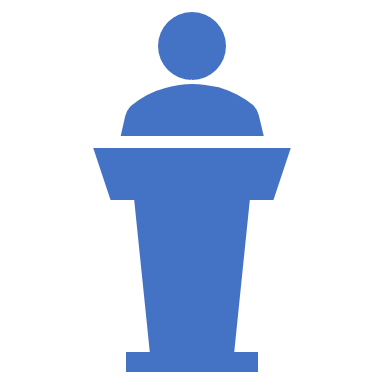 5
Färdigheter som hjälper mötesledarenINFORMERA
6
Färdigheter som hjälper mötes-ledarenDISKUTERA/BESLUTA
7
Färdigheter som hjälper mötesledarenFÖRSTÅ
8
Sessionens mål
9